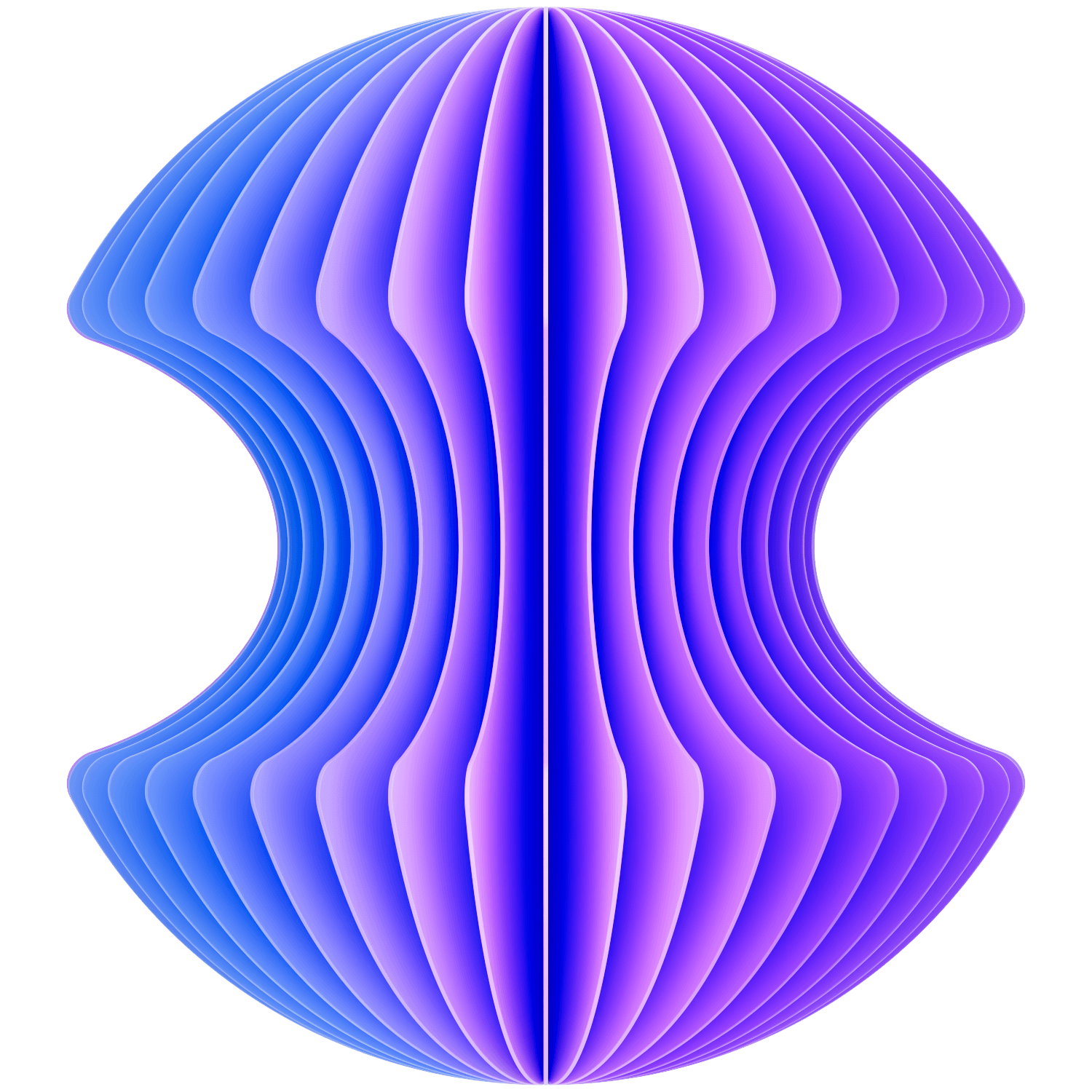 Как построить DevSecOps по ГОСТу
Виталий Астраханцев,
СберТех
Пару слов обо мне
За 15 лет в ИТ:
System Engineer  (2) -> Business Analyst  (2) -> Project manager   (4) -> Head of support    (1) -> Product manager  (6) …
Поменял AI на DevOps, чтобы убедиться в универсальности навыков продуктового менеджера, и ни разу об этом не пожалел.
О чем я хочу поговорить
DevSecOps 2023-2024: про что он и что нас окружает сегодня
Уже DevSeсOps или еще DevOps. Когда можно сказать,что уже Sec?
ГОСТ Р 56939 2016 vs 2024 – ключевые изменения
Опыт этапов проектирования DevSecOps-конвейера в СберТехе 
Что и в какой последовательности делать или не делать
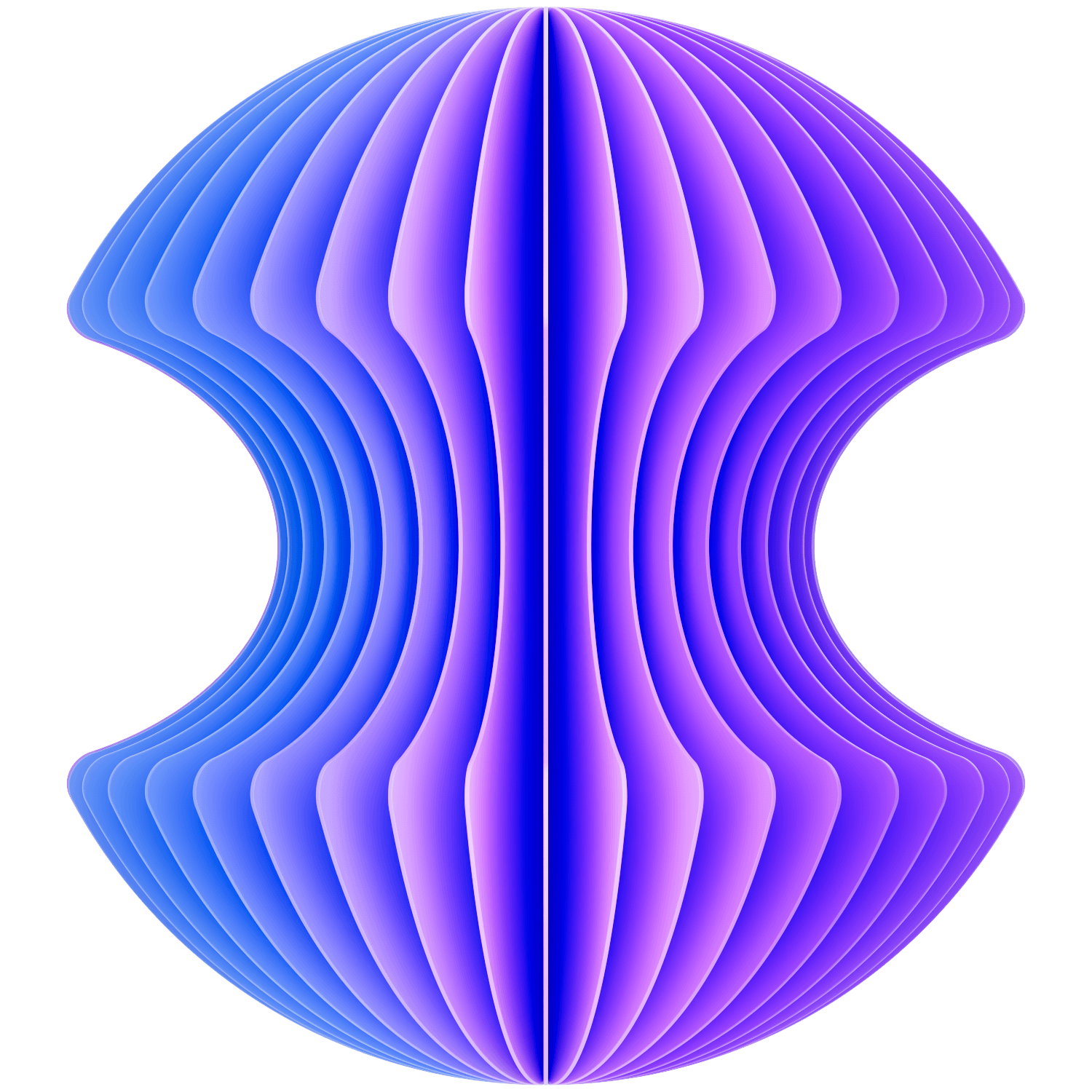 DevSecOps в мире и в РФ
Манифест DevSecOps*
Решение возникающих сложностей вместо полного запрета действийНаучный подход к данным и безопасности вместо страха, неопределенности и сомненийОткрытый диалог и сотрудничество вместо слепого следования требованиям безопасностиАвтоматизированные пользовательские сервисы проверки безопасности вместо регламентов безопасной разработки и бумажных отчетовГибкая подстройка под цели бизнеса вместо «высеченных в камне» требований безопасностиA/B тестирование уязвимостей вместо доверия результатам сканирования и знания теоретических уязвимостейПроактивный мониторинг периметра безопасности 24x7 вместо реакции на инцидентыРаспространение знаний в сообществе вместо сохранения в секретеДинамический мониторинг вместо дашбордов и чек-листов
* - https://www.devsecops.org/
Немного мировой статистики
2место занимает DevOps/DevSecOps среди наиболее важных методологий для разработки ПО (41%)*
1место занимает DevOps/DevSecOps среди навыков, которых не хватает командам разработки (37%)*
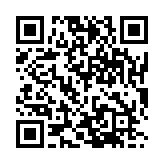 Что включает DevSecOps**
Наблюдение и мониторинг
Автоматизация тестирования
CI/CD
Инструменты безопасности и соответствия требования процесса
Наличие DevOps/DevSecOps платформы
1
3
2
4
5
45%
37%
33%
30%
28%
* - По данным DevOps Institute				** - По данным GitLab
Безопасная разработка в РФ
[Speaker Notes: Подводку к тому почему нужен ГОСТ и примеры других методологий. Почему выбор пал на ГОСТ у нас]
Старые планы и новые вызовы
36%
российских ИТ-компаний, разрабатывающих ПО в 2021 году, имеют наработанные практики по DevSecOps*
* - по данным Positive Technologies
Старые планы и новые вызовы
36%
российских ИТ-компаний, разрабатывающих ПО в 2021 году, имеют наработанные практики по DevSecOps*
49%
российских ИТ-компаний на конец 2022 года применяют элементы DevSecOps**
* - по данным Positive Technologies
* - по данным конференции AM live
Старые планы и новые вызовы
36%
Российских ИТ-компаний, разрабатывающих ПО в 2021 году имеют наработанные практики по DevSecOps*
49%
российских ИТ-компаний на конец 2022 года применяют элементы DevSecOps**
Ограничение доступа к GitHub
* - по данным Positive Technologies
* - по данным конференции AM live
Старые планы и новые вызовы
36%
Российских ИТ-компаний, разрабатывающих ПО в 2021 году имеют наработанные практики по DevSecOps*
49%
российских ИТ-компаний на конец 2022 года применяют элементы DevSecOps**
Анти-российские закладки в open source
Ограничение доступа к GitHub
* - по данным Positive Technologies
* - по данным конференции AM live
Старые планы и новые вызовы
36%
российских ИТ-компаний, разрабатывающих ПО в 2021 году, имеют наработанные практики по DevSecOps*
49%
российских ИТ-компаний на конец 2022 года применяют элементы DevSecOps**
Анти-российские закладки в open source
Ограничение доступа к GitHub
Безопасность как часть процесса
* - по данным Positive Technologies
* - по данным конференции AM live
Старые планы и новые вызовы
36%
российских ИТ-компаний, разрабатывающих ПО в 2021 году, имеют наработанные практики по DevSecOps*
49%
российских ИТ-компаний на конец 2022 года применяют элементы DevSecOps**
Анти-российские закладки в open source
Ограничение доступа к GitHub
Безопасность как часть процесса
Только российское ПО для enterprise
* - по данным Positive Technologies
* - по данным конференции AM live
Выбор методологии
DoD 
US Department of Defense
Выбор методологии
DoD 
US Department of Defense
SDLThe Microsoft Secure Development Lifecycle
Выбор методологии
DoD 
US Department of Defense
SDLThe Microsoft Secure Development Lifecycle
ГОСТ Р
56939-2016 Разработка безопасного ПО
Выбор методологии
DoD
The US Department of Defense
CI/CD конвейерАвтоматизированный CI/CD конвейер для сборки, тестирования и установки изменений ПО. Важна автоматизация конвейера для ускорения процесса доставки изменений и гарантии качественного тестирования всех изменений перед доставкой в среду промышленной эксплуатации
Тестирование безопасностиТестирование безопасности интегрировано в весь процесс разработки ПО. Включает статически анализ кода, динамической тестирование безопасности приложения (DAST) и тестирование возможности проникновения
Инфраструктура как код (IaC)Используется для автоматизации установки и управления инфраструктурой. Обеспечивает целостность и повторяемость инфраструктуры, что снижает риск ошибок конфигурации и появления уязвимостей, вызванных этим
Управление рискамиУправление рисками является неотъемлемой частью DevSecOps процесса. Включает в себя определение потенциальных рисков и уязвимостей, приоритезацию по степени влияния и принятие мер для их избегания
Объединение усилийВажно объединение усилий команд разработки, безопасности и сопровождения. Включает регулярные коммуникации, совместное планирование и периодическое тестирование знаний и понимания всеми участниками выстроенного DevSecOps процесса
SDLThe Microsoft Secure Development Lifecycle
ГОСТ Р
56939-2016 Разработка безопасного ПО
Выбор методологии
DoD 
US Department of Defense
Безопасность из коробкиБезопасность начинается с самого начала процесса разработки и интегрирована в архитектурный дизайн приложения
Постоянные улучшенияИтеративный процесс с постоянными улучшениями применяемых практик, подходов и инструментов безопасности на основе обратной связи и  извлеченных уроков
Управление рискамиРиски идентифицируются и оцениваются на каждой стадии процесса разработки и принимаются превентивные меры для их избегания
Объединение усилийЗа безопасность отвечают все участники процесса. За счет этого достигается плотное взаимодействие между командами разработки, сопровождения и безопасности
АвтоматизацияАвтоматизированные инструменты и процессы используются для проверки целостности и эффективности применяемых практик безопасной разработки ПО
SDL
The Microsoft Secure  Development Lifecycle
ГОСТ Р
56939-2016 Разработка безопасного ПО
Выбор методологии
DoD 
US Department of Defense
SDLThe Microsoft Secure Development Lifecycle
ГОСТ Р
56939-2016 Разработка безопасного ПО
ГОСТ Р 2024 vs 2016
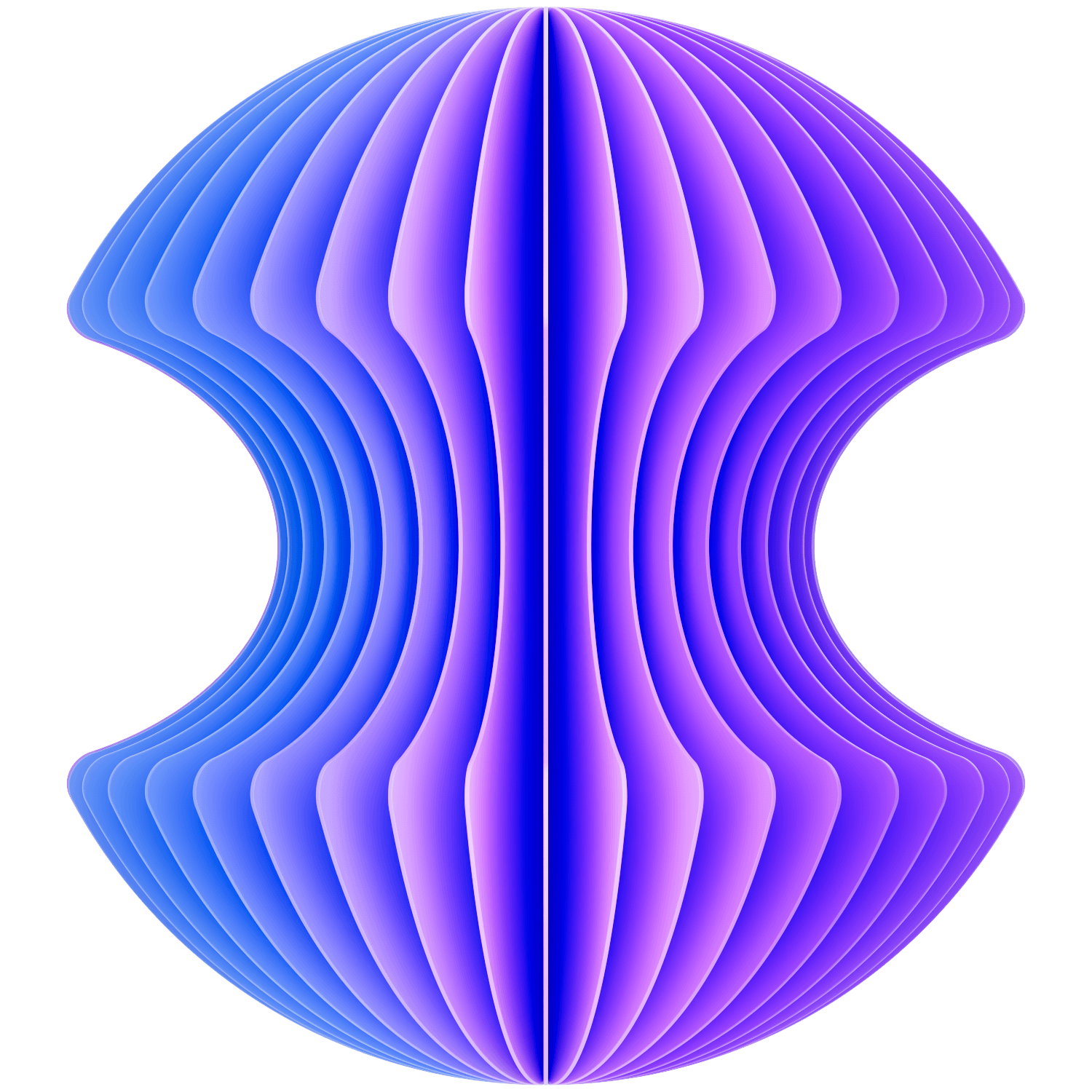 [Speaker Notes: Почему сравнение с PMBoK и что такое PMBoK]
ГОСТ Р 56939-2016
Написан в официально-деловом стиле для использования в ФОИВ и РОИВ
5
издание PMBoK* было актуально на момент разработки стандарта
1
компания занималась разработкой
9
этапов процесса разработки ПО рассматривает
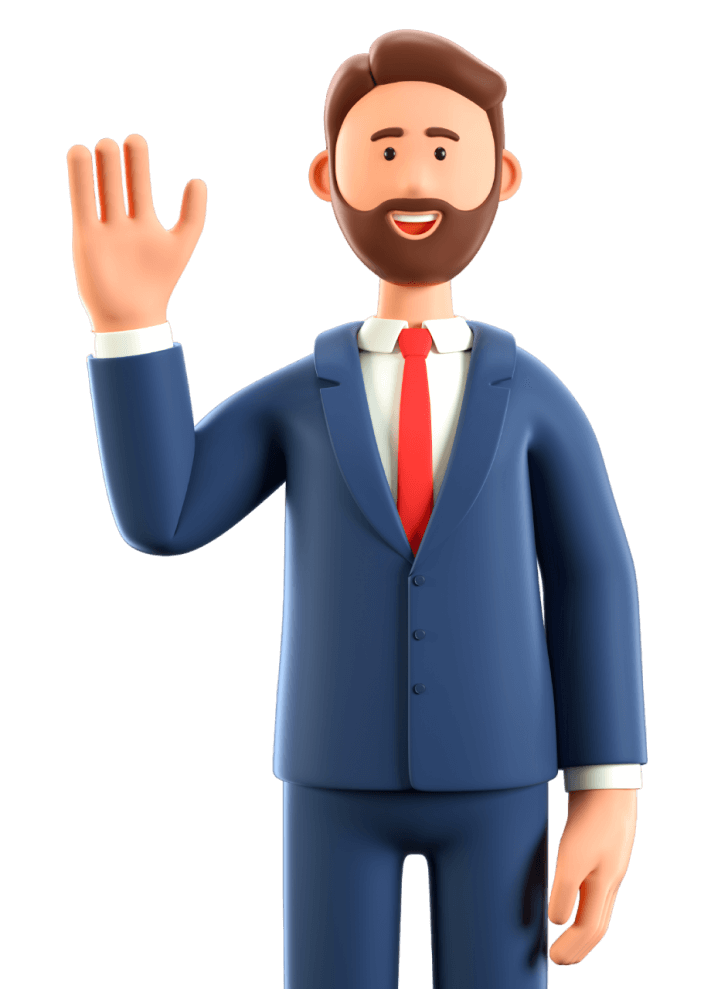 3ключевых подхода к реализации требований: «должен», «следует», «может»
20
страниц
* - Свод знаний по управлению проектами
ГОСТ Р 56939-2024. Новый подход
Написано бизнесом для бизнеса
7
издание PMBoK актуально на момент разработки стандарта
127
компаний в составе ТК 362 участвовали в создании проекта
25
Процессов безопасной разработки ПО регламентирует
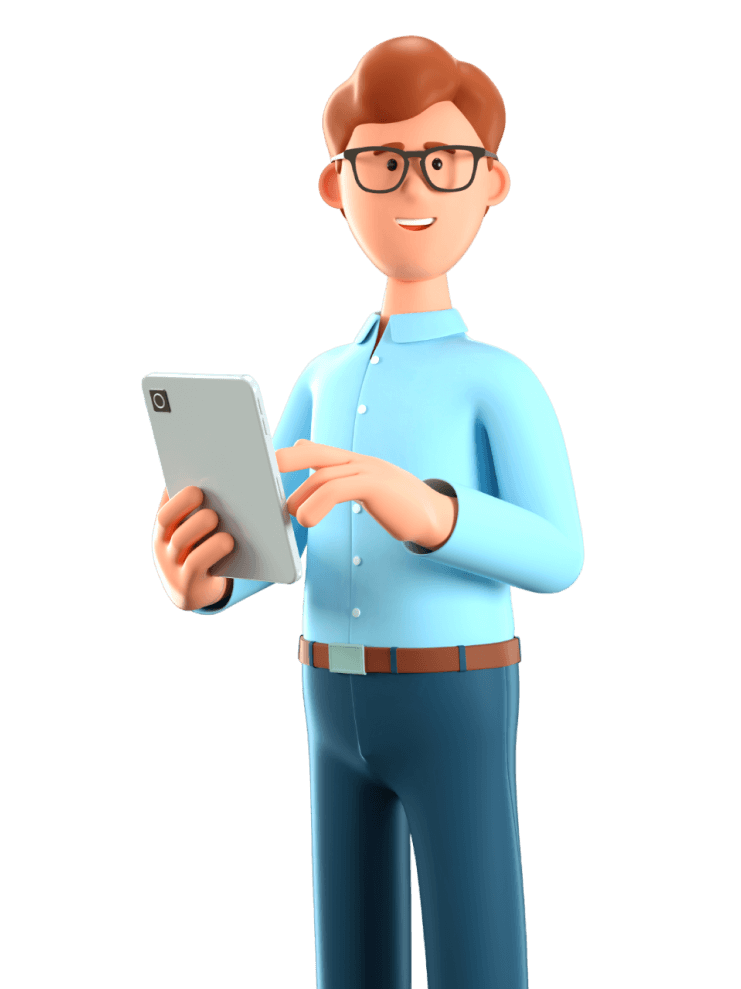 5абсолютно новых разделов требований содержит, относительно предыдущей редакции стандарта
90
страниц
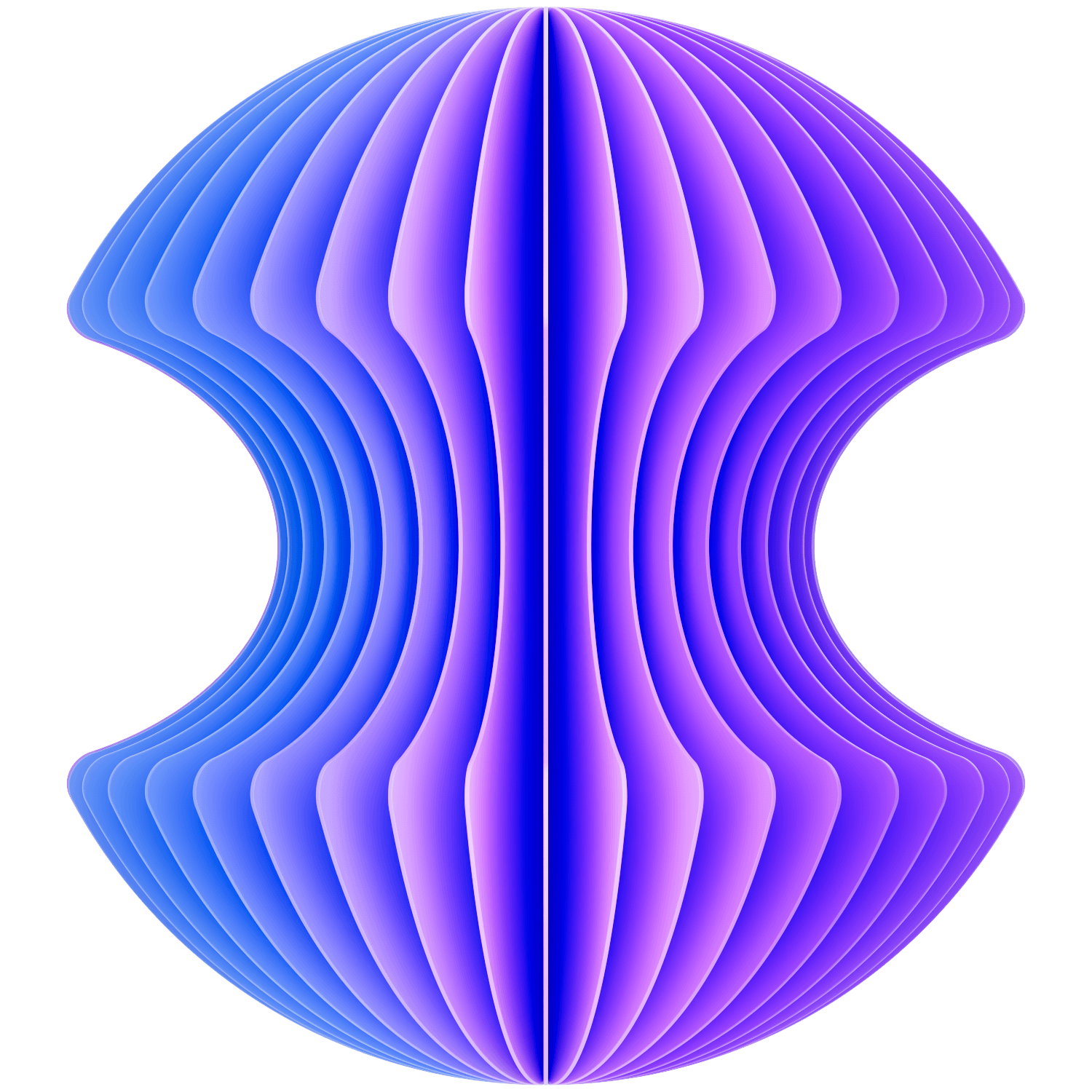 Опыт СберТеха
Этапы проработки требования
Экспресс-оценка
Аналитика
Архитектура
Разработка
Тестирование
Небольшой текст
Изучение и уточнение бизнес-требования
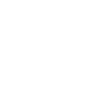 Небольшой текст
Проектирование техрешения
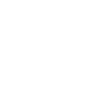 Проработка модели рисков и угроз
Небольшой текст
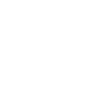 Формирование целевой архитектуры
Небольшой текст
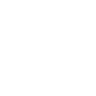 Декомпозиция требований
Небольшой текст
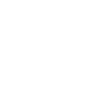 Реализация требования
Небольшой текст
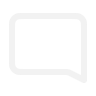 Как выглядит сейчас конвейер в СберТехе
Подготовительный этап

Предварительное планирование состава каждого релиза
Разграничение прав доступа на хранилище исходного кода
Установка и настройка окружения для разработки из закрытого контура
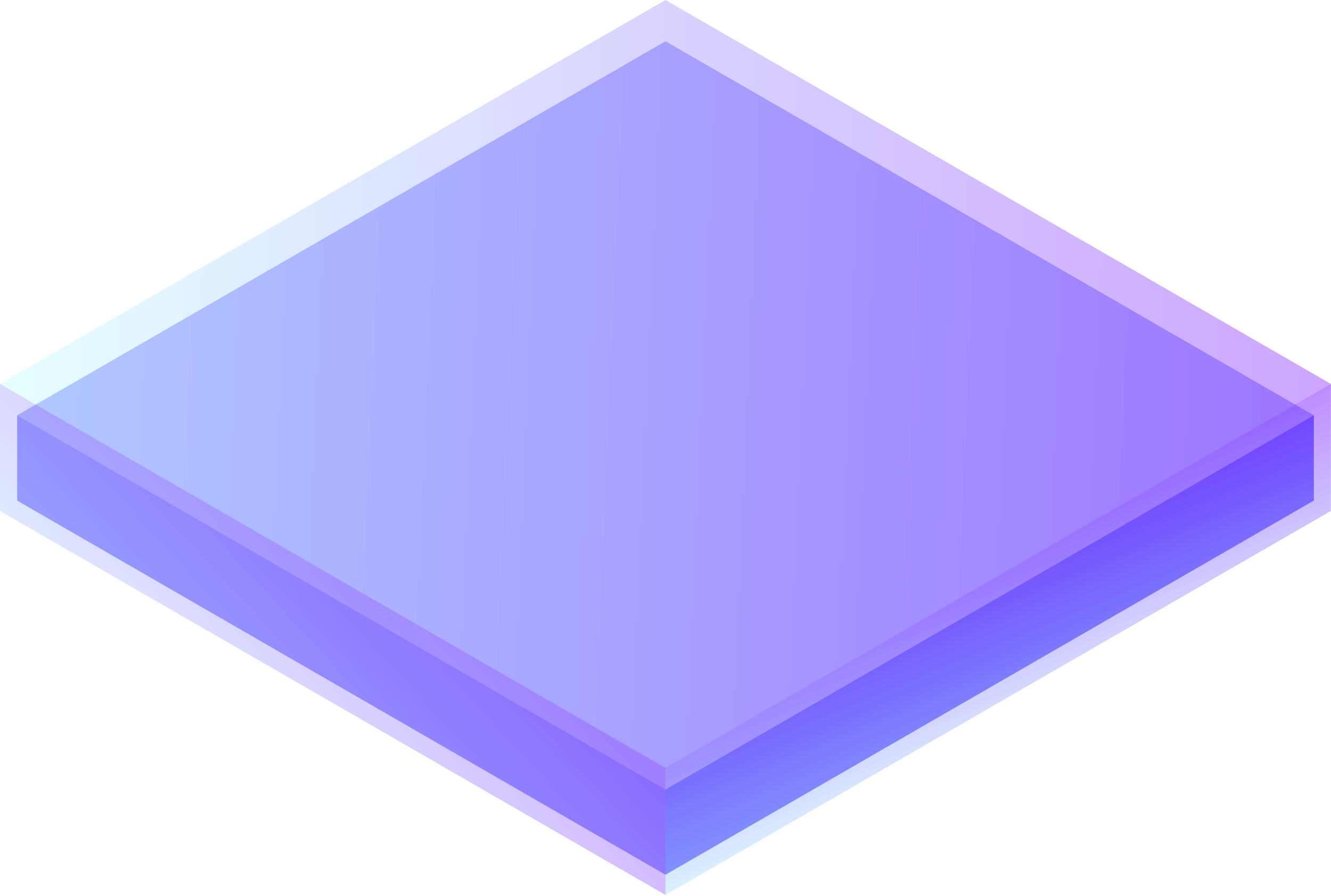 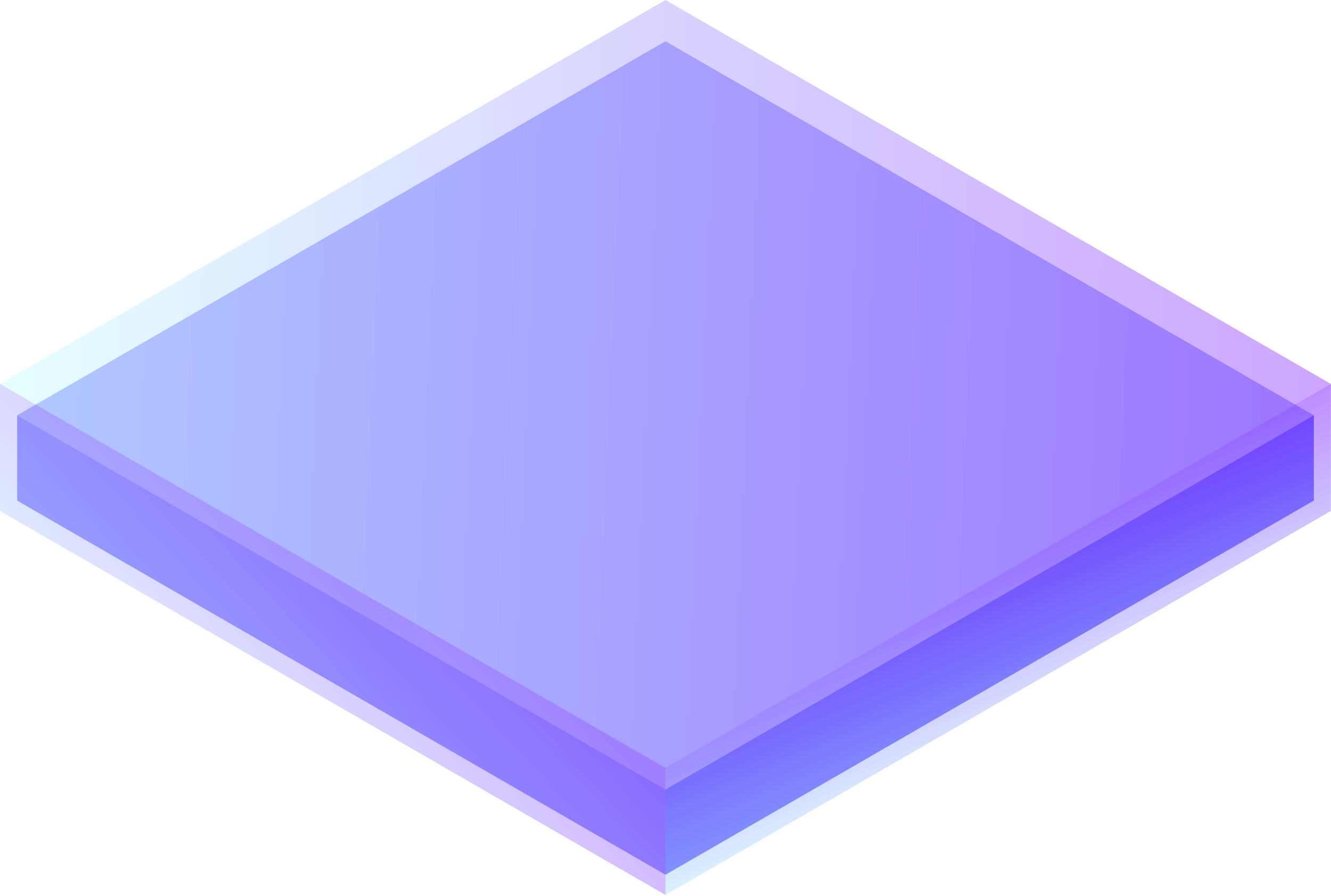 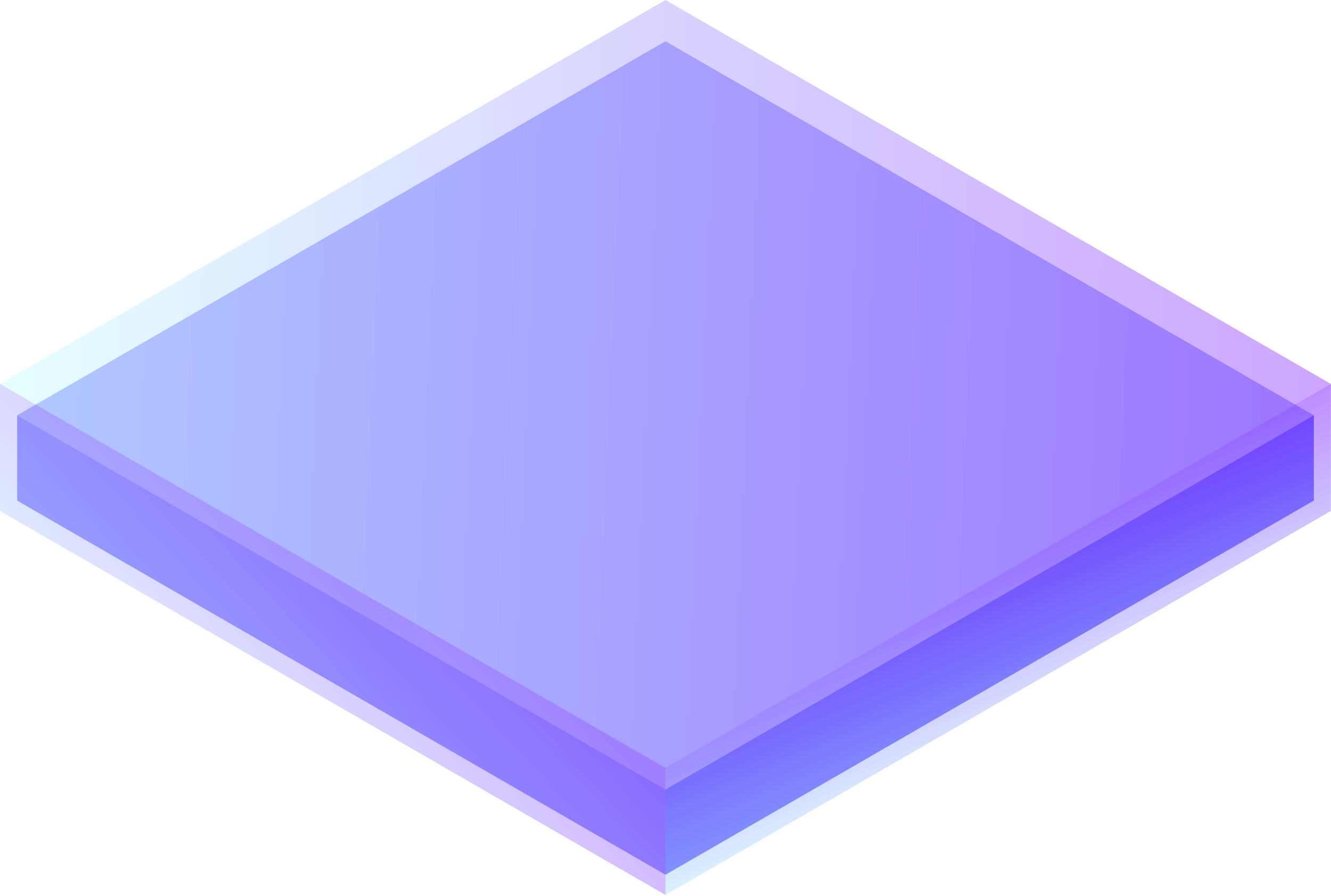 Как выглядит сейчас конвейер в СберТехе
Разработка и конвейер

Static Code Analysis на каждый pull-request
CI на «чистом сборщике» 
Автоматизированный CI/CD-конвейер
Проверка собранного артефакта на соответствие внутренним стандартам
Тестирование релиза командой разработки и подготовка отчетов
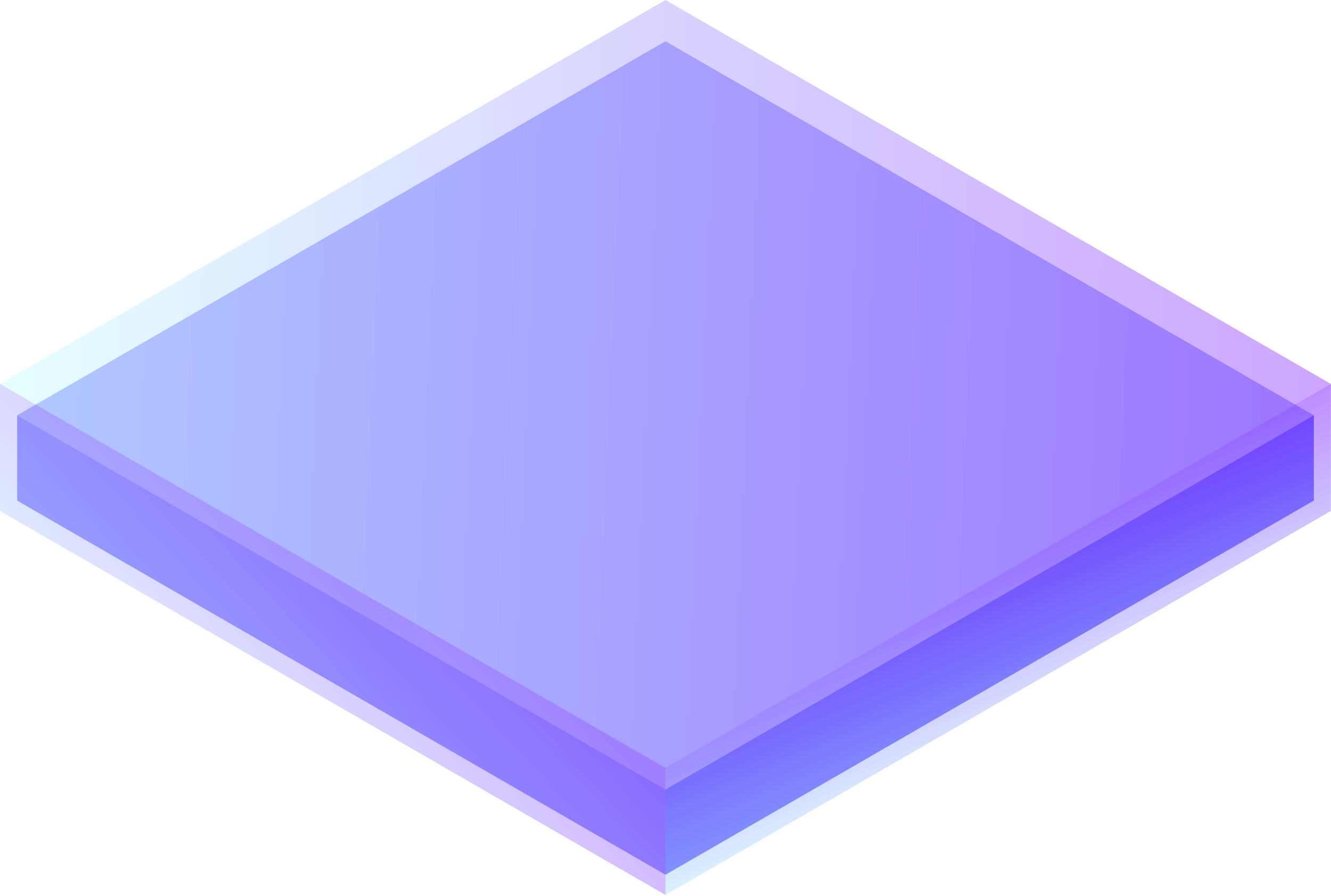 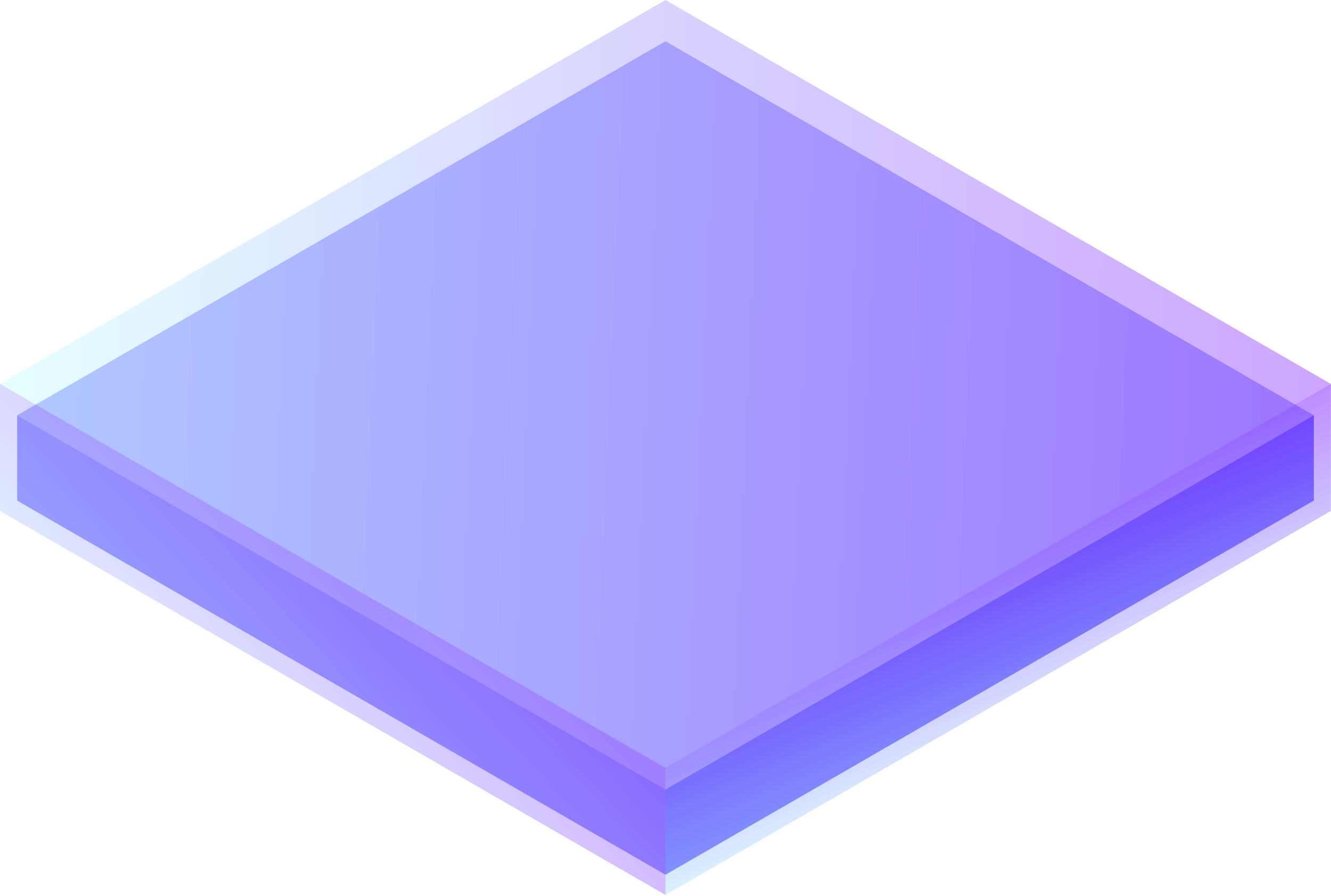 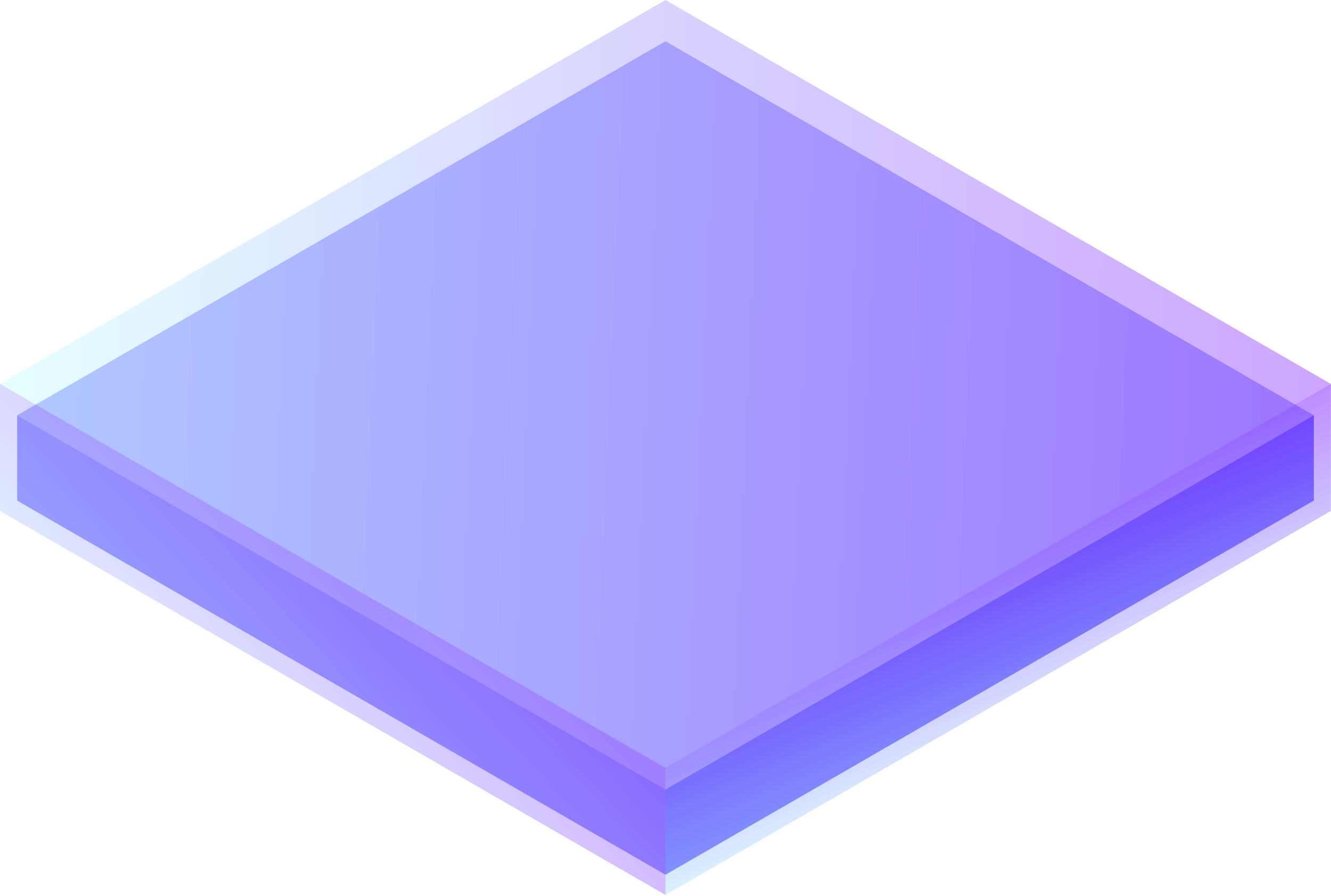 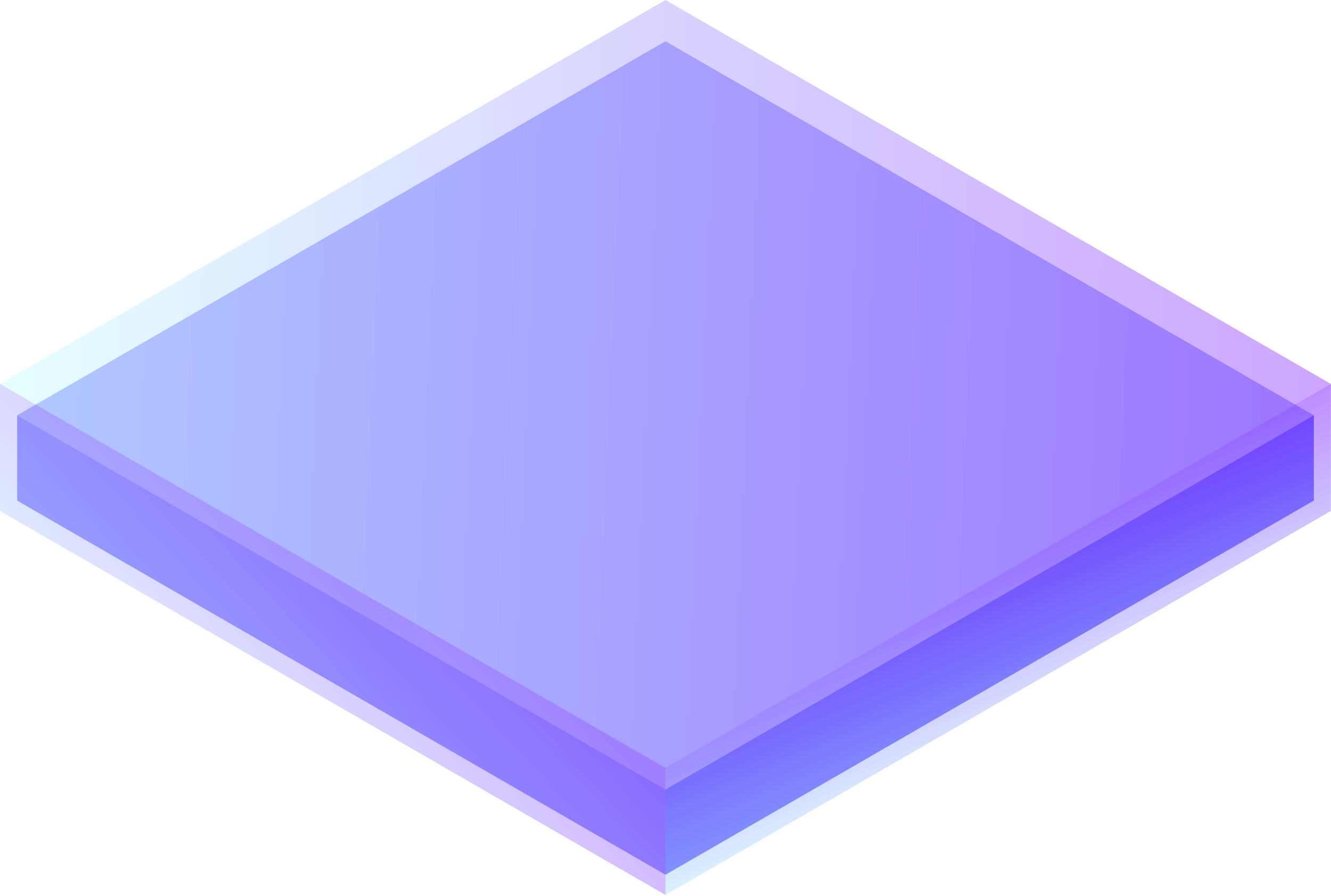 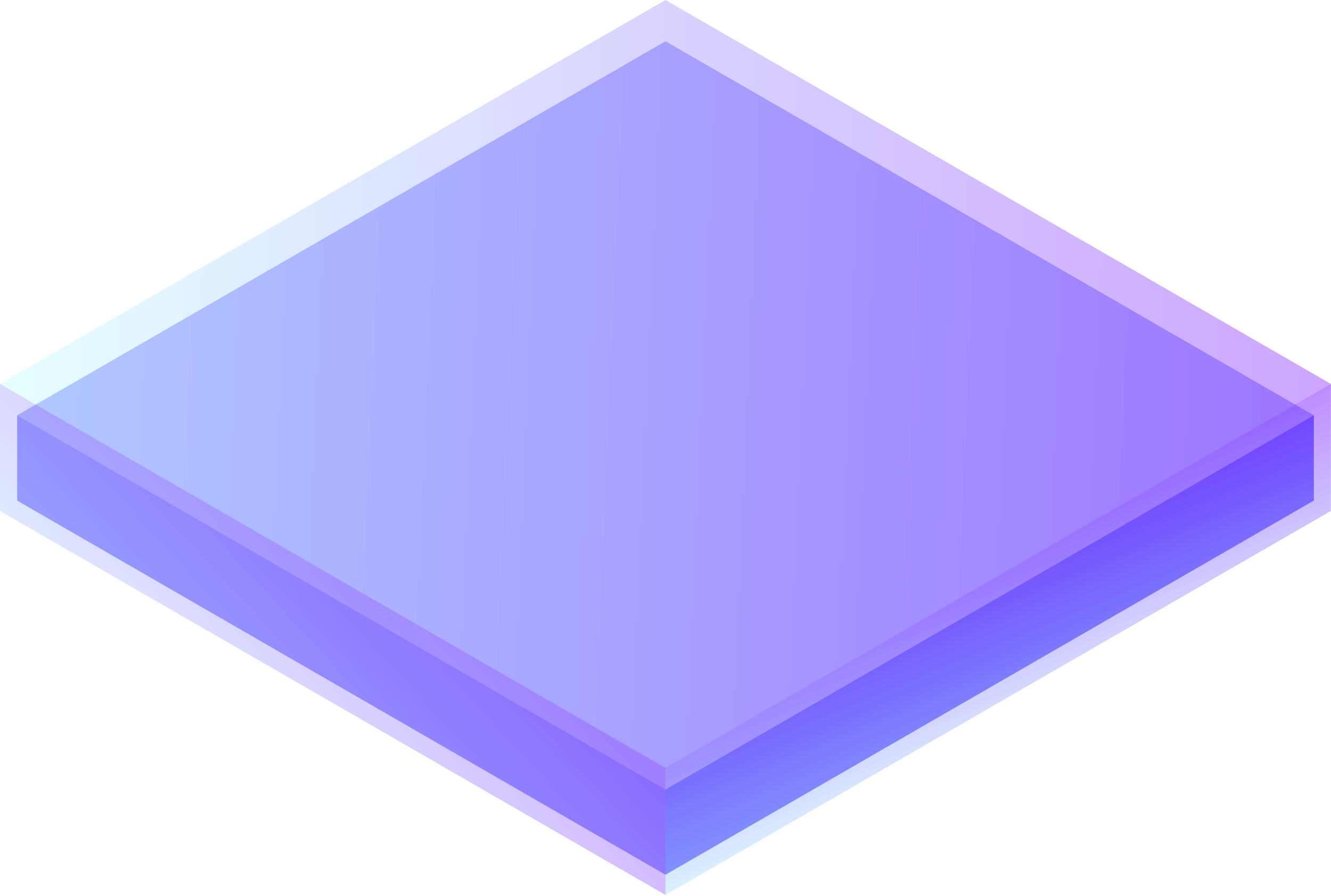 Как выглядит сейчас конвейер СБТ
Выпуск и развитие

Проверка и составление отчета AppSec для каждого релиза 
Внутренняя приемка релиза
Регулярное обучение команд разработки и сопровождения
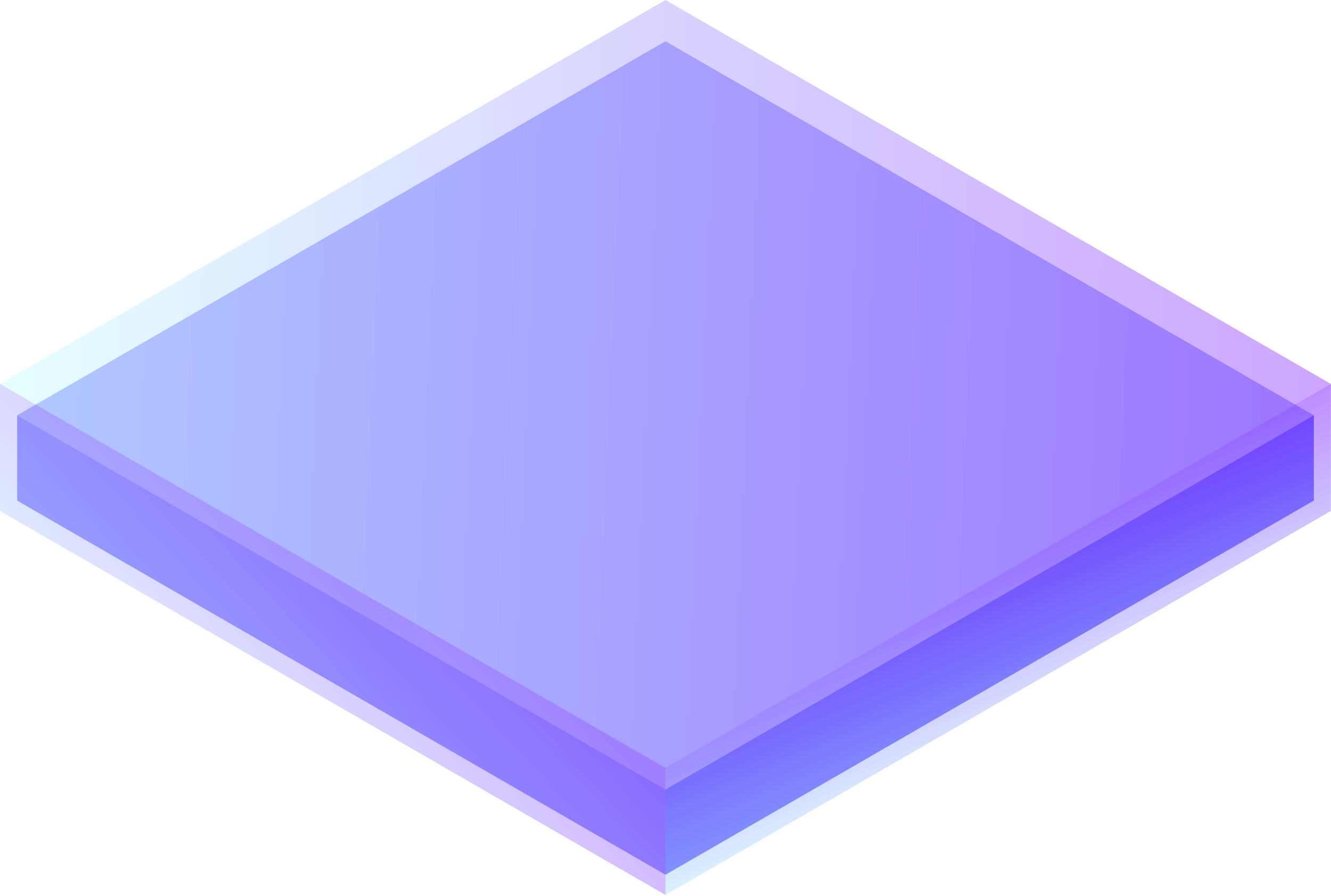 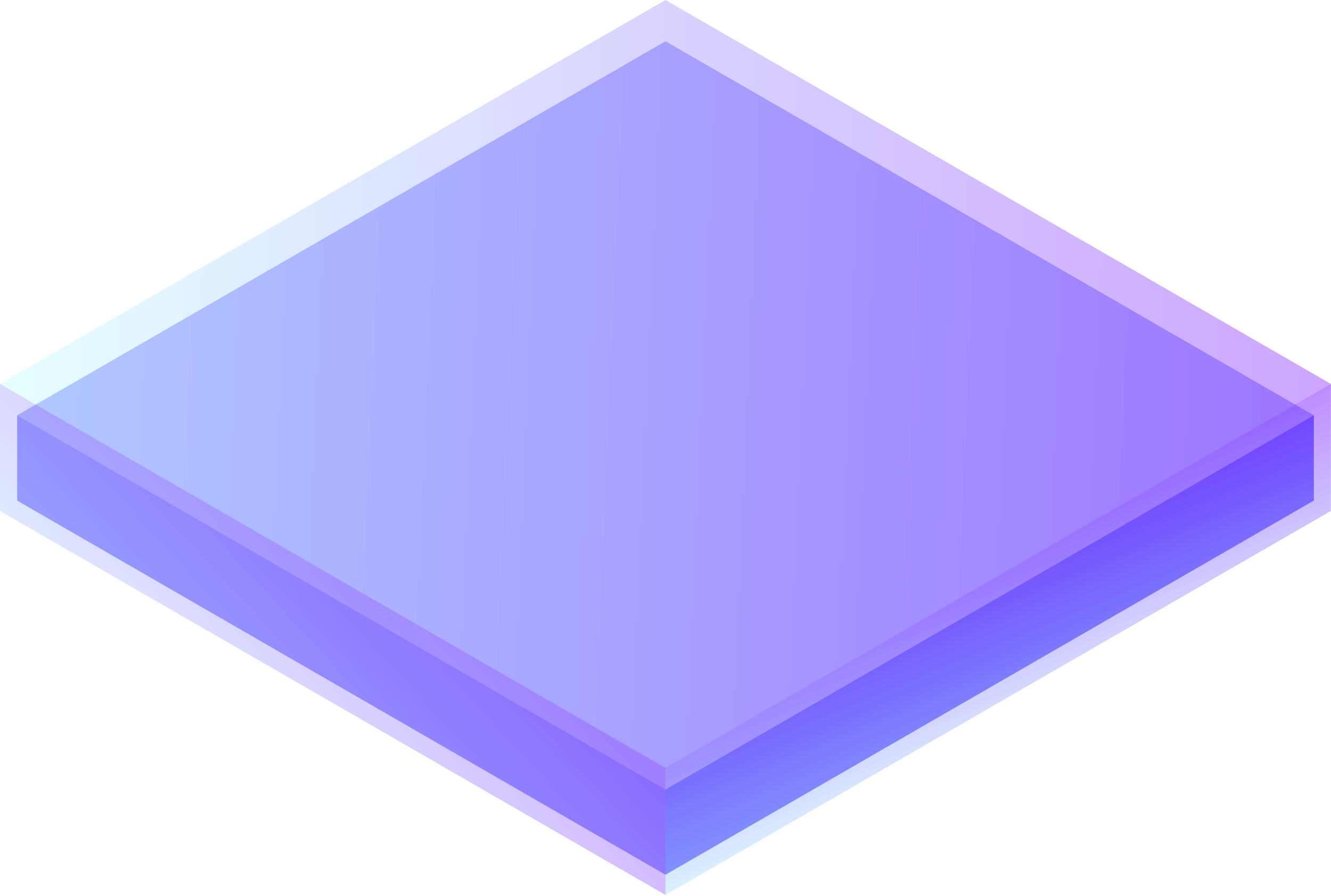 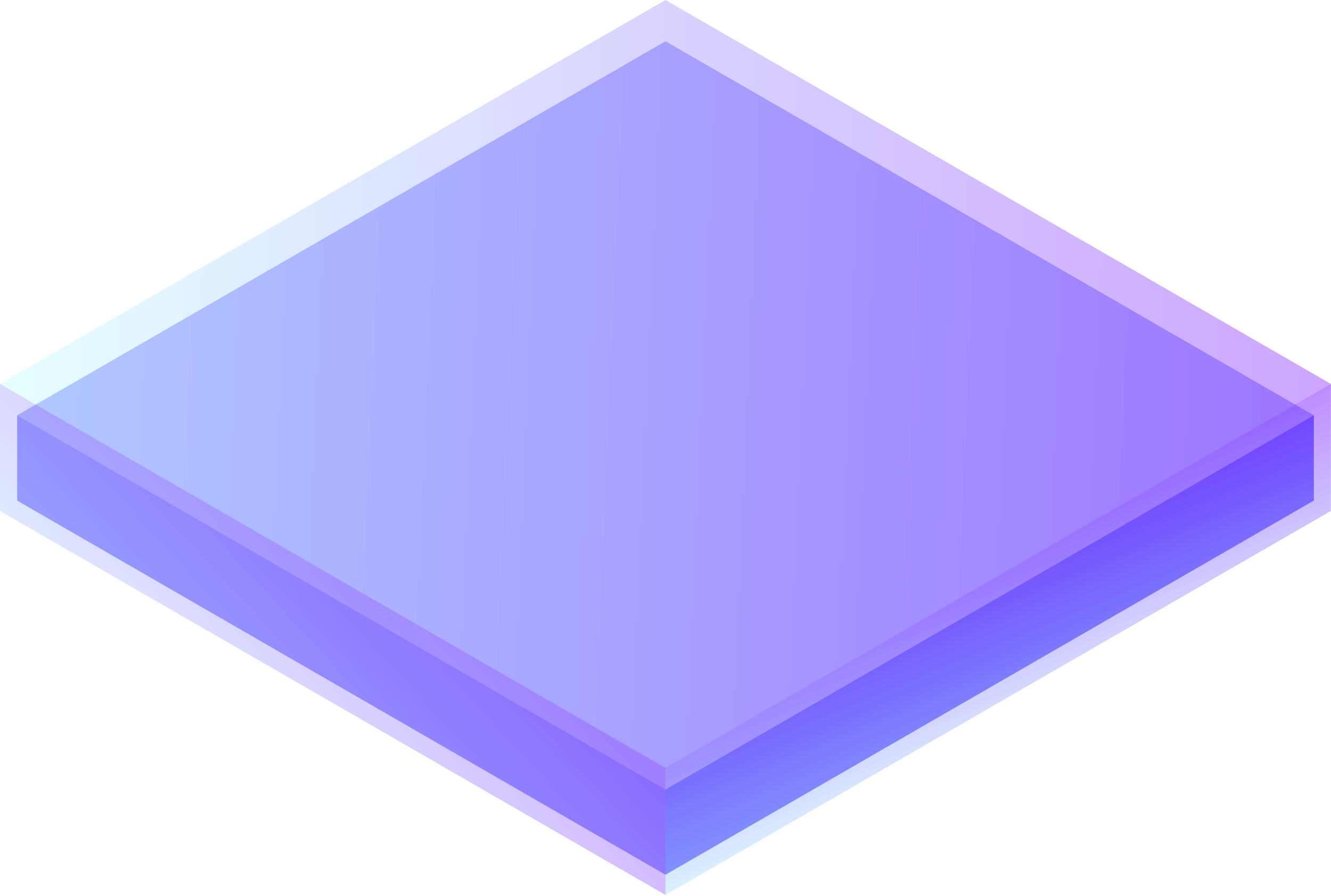 Обязательные проверки безопасности
QG
Quality Gates
QG.3
Проверка SAST
7168 уязвимостей в базе SAST
1
Раз в неделю минимум обновление баз SAST и OSS
1907
репозиториев
QG.5
Проверка OSS
3075уязвимостей в базе OSS
20
выявленных отклонений по сканированиям релизов ежедневно
5дней SLA на получения заключения AppSec
ДЛЯ УСЛОЖНЕНИЯ ПРОЦЕССА ВНЕДРЕНИЯ СТРОГО СЛЕДУЙТЕ ВСЕМ ТРЕБОВАНИЯМ МЕТОДОЛОГИИ
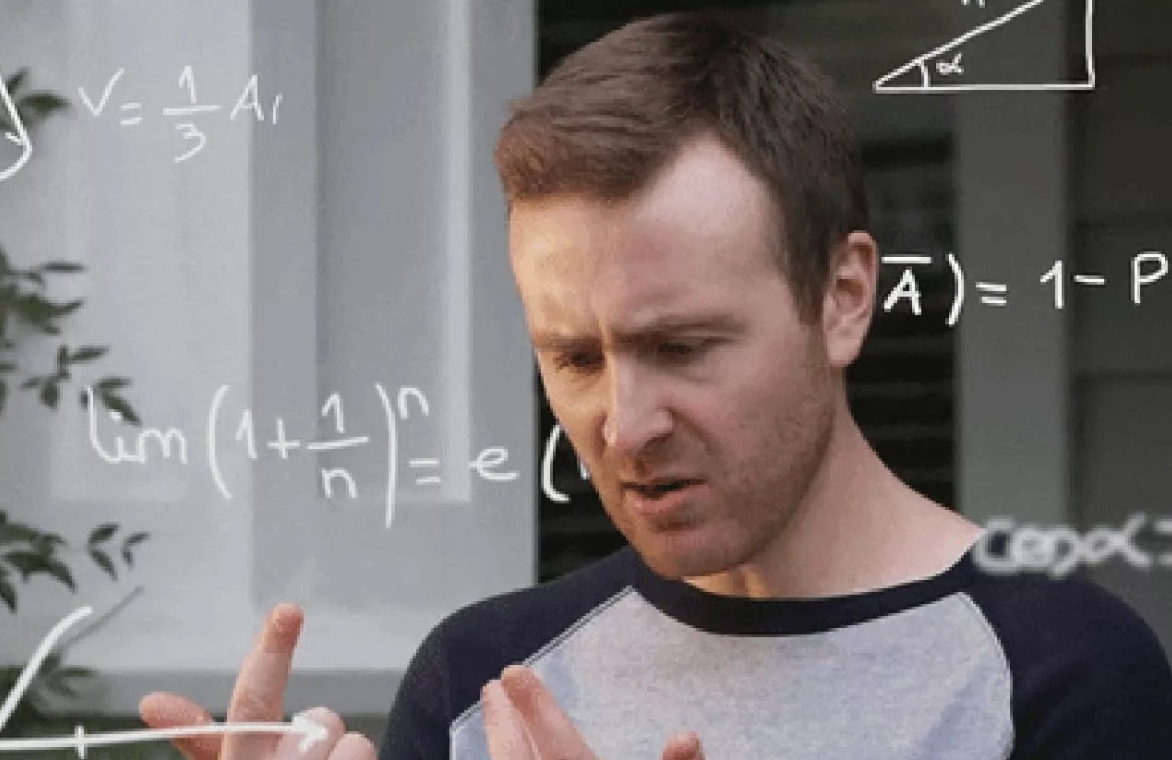 Ключевые выводы
Сначала DevOps

Без выстроенного CI/CD процесса практически невозможно  внедрить DevSecOps, однако важно на старте понимать что является целевым состоянием DevOps или DevSecOps
DevSecOps – это не страшно

Вне зависимости от выбранной методологии помните, что цель её внедрения – создать качественный продукт
Рынку есть что предложить

Несмотря на уход зарубежных вендоров рынок решений для безопасной разработки в РФ активно развивается и предлагает новые продукты
Не важно, ГОСТ или не ГОСТ

Общая концепция всех DevSecOps методологий схожа: участники процесса, шаги, контрольные точки. Отличается только фокус на разных аспектах
DevSecOps manifesto

Важен и ценен каждый пункт. Внимательно изучите его и старайтесь следовать его принципам при внедрении
Не все сразу

Внедрение DevSecOps – поэтапный процесс. Сначала определите что даст максимальную пользу именно для вашей организации
Сила Community

Многие российские компании сейчас стоят перед схожим выбором и открытые  коммуникации с коллегами из других организаций и экспертами смогут снизить стоимость перехода.
Ориентируйтесь на новый ГОСТ Р

Если вы приняли решения внедрять DevSecOps согласно ГОСТ Р уже сейчас стоит ориентироваться на новую редакцию
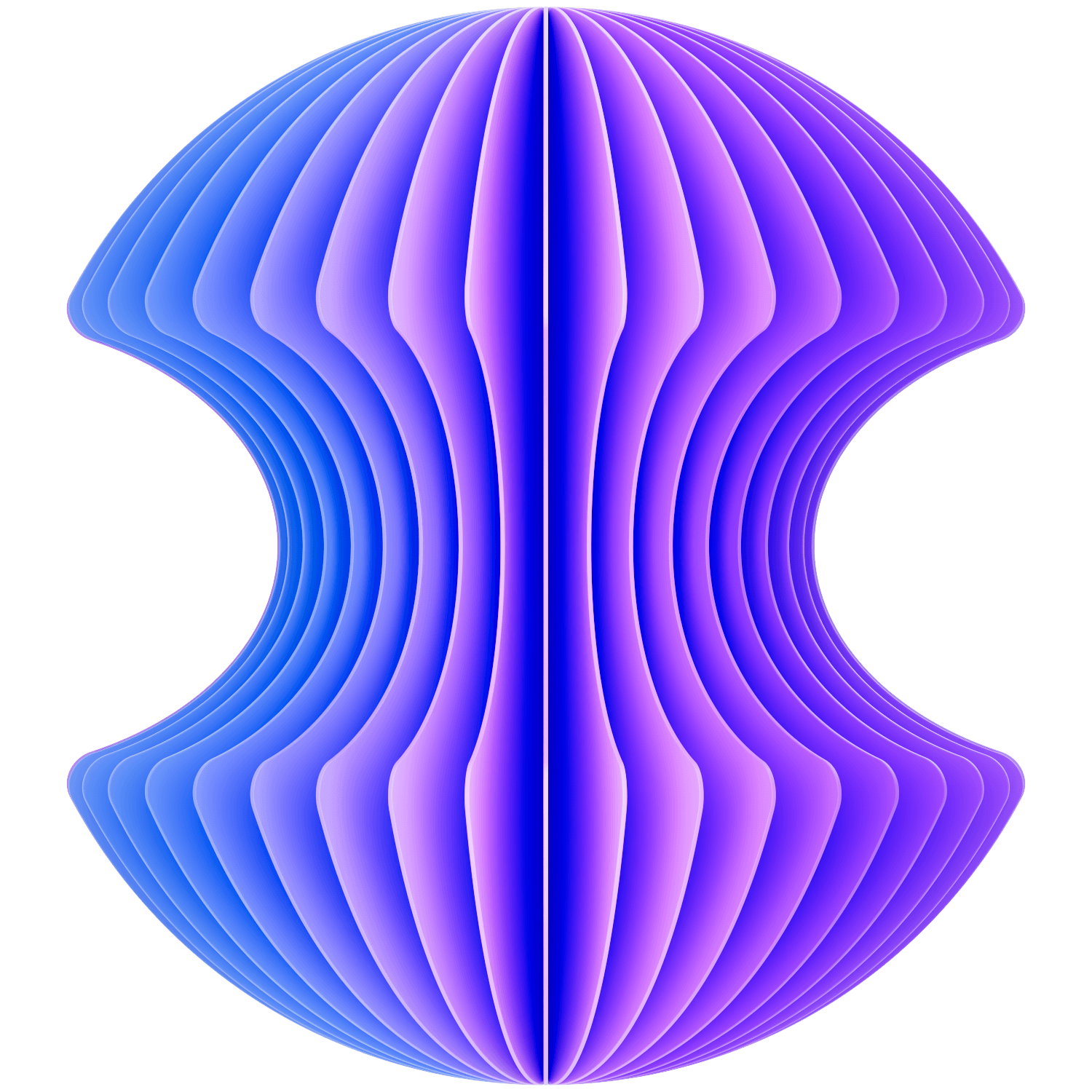 Спасибо за участие
Виталий Астраханцев,
СберТех